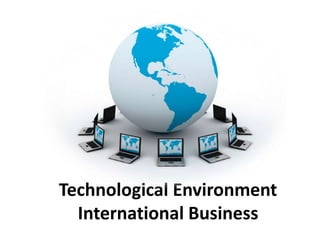 Technological Environment
Technological environment refers to changes taking place in the method of production, use of new equipment and machineries to improve the quality of product. The businessman must closely monitor the technological changes taking place in his industry because he will have to implement these changes to remain in the competitive market. Technological changes always bring quality improvement and more benefits for the customers.
Technology includes tools-both machines (hard technology)and ways of thin king (soft technology). 
United Nations Committee on Trade and Development (UNCTAD) defines technology as follows: 
  “systematic knowledge for the manufacture of a product , for the application of a process or for rendering a service.”
Technology also includes entrepreneurial experience and professional knowhow. These two turns out to be the key differentiator or competitive advantage.
Technological Environment- In today's world a business has to adopt technical changes from time to time. Constant innovation is necessary because the purpose of every business is to create and satisfy the customer therefore every business enterprise have to basic functions i.e.
  Marketing
  Innovation  
    Technological environment also include research base of decisions. Research identify the customer need and provide information for target setting and programming the complete marketing effort. Innovations helps by establishment of research and development market in the enterprise.
The important factors that determine the technological dynamics of a company includes:-
  Innovative drive of the company 
  Customer needs/expectations   
  Demand Conditions 
  Supplier’s offerings 
  Competitive Dynamics 
  Substitutes 
  Social forces 
  Research organizations
THANK YOU